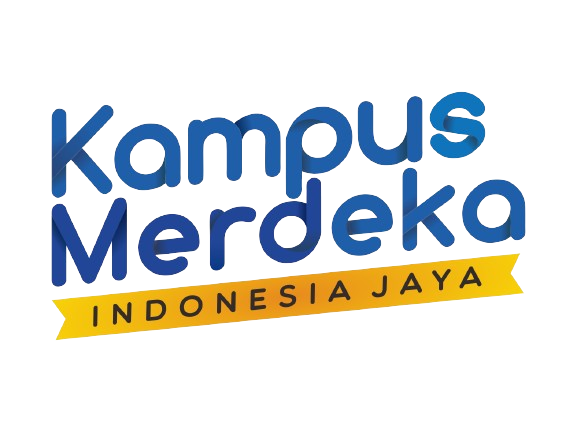 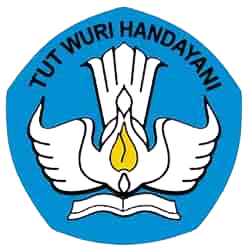 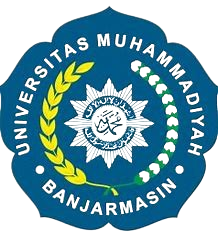 Universitas 
Muhammadiyah 
Banjarmasin
Pertemuan 13
Pengembangan Fisik Motorik AUD
Noor Baiti, S.Pd, M.Pd
noorbaiti055@gmail.com
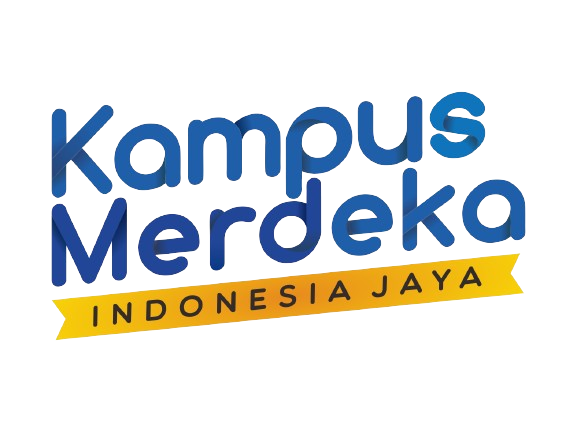 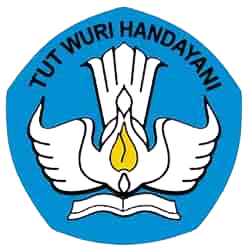 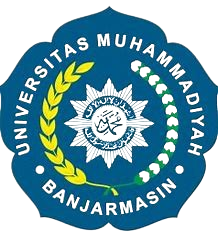 Universitas 
Muhammadiyah 
Banjarmasin
Sub-CPMK8: Mampu merancang kegiatan pengembangan fisik motorik anak usia dini melalui permainan kreatif dan mempresentasikann ya dengan tanggung jawab(C6,A3,P5)
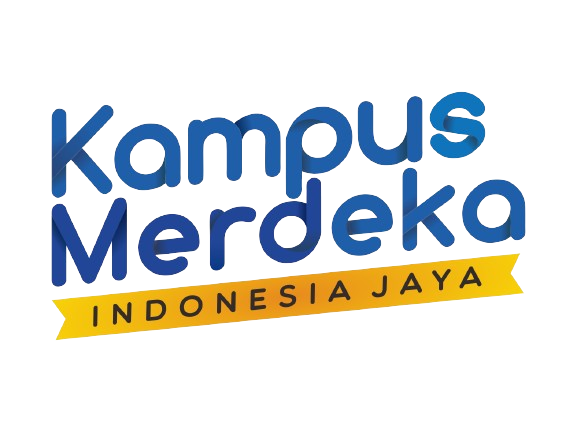 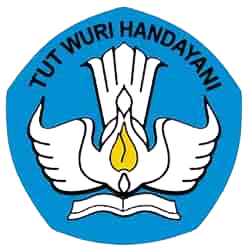 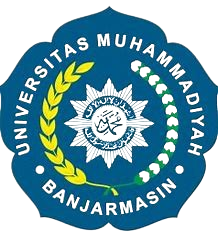 Universitas 
Muhammadiyah 
Banjarmasin
Permainan merupakan salah satu bentuk penyaluran manuasia untuk bergerak dan bersenang-senang. Hal ini dilakukan untuk menyalurkan segala potensi yang ada dalam dirinya.
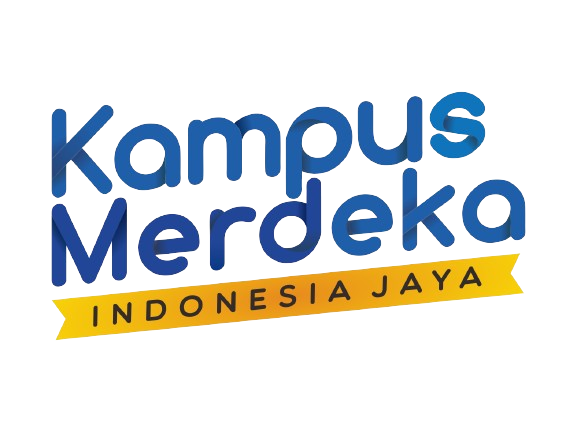 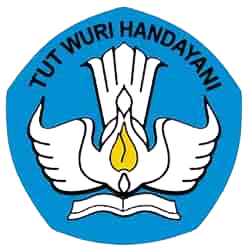 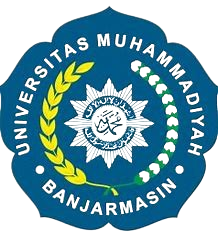 Ragam Permainan Fisik Motorik Anak Usia Dini
Universitas 
Muhammadiyah 
Banjarmasin
Ragam Bentuk Permainan Anak    
        1. Ranah Psikomotor
Memungkinkan anak untuk menggunakan otor besar dengan potensi pengembanganya yaitu  menghasilkan pengembangan dan kontrol otot yang baik 
Anak akan dapat mengembangkan kemampuan berlari,bermanuver,serta mulai dan berhenti bergerak dengan kontrol penuh
Anak akan belajar mengelola dan mengontrol tubuh dalam tekanan berkompetisi
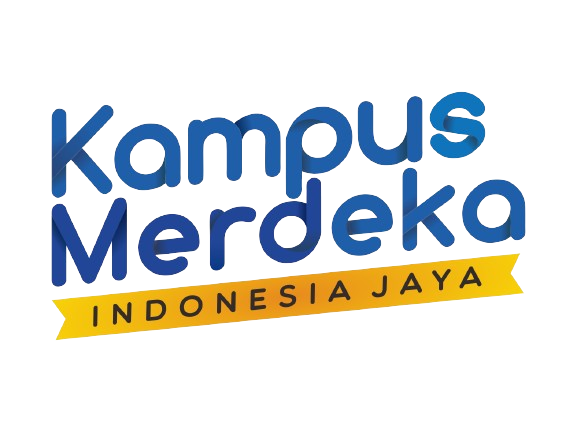 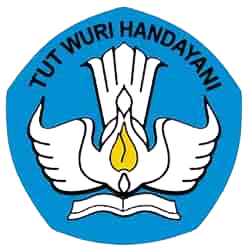 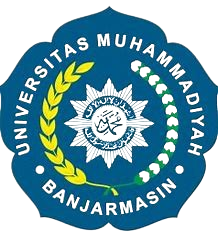 Universitas 
Muhammadiyah 
Banjarmasin
2. Ranah Kognitif 
Anak akan mencapai kesiapan mental ketika ia bereaksi secara strategis pada situasi permainan 
Anak akan belajar mengerti peraturan dan dapat menerapkan peraturan tersebut ini pada permainan lain yang tidak diawasi guru
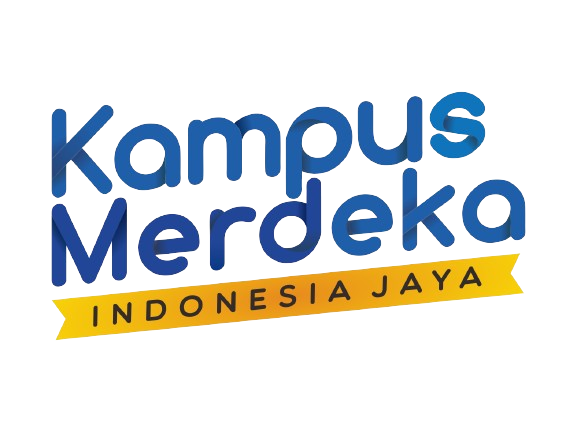 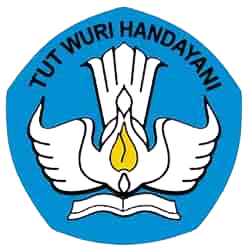 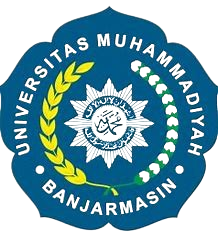 Universitas 
Muhammadiyah 
Banjarmasin
3. Ranah afektif 
Anak akan belajar bermain dengan anak lainya dalam situasi social tanpa berkelahi 
Anak akan mengerti dan merasakan kebutuhan bermain dengan jujur dan sportif 
Anak akan mengerti dirinya dan orang lain
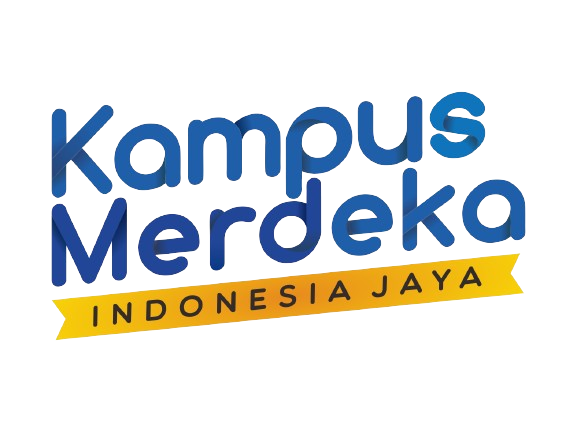 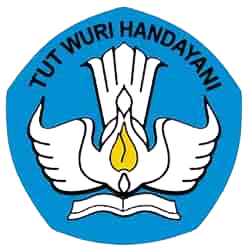 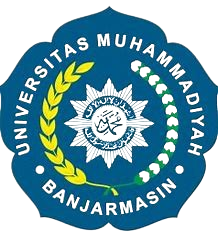 Universitas 
Muhammadiyah 
Banjarmasin
B. Permainan Kooperatif atau Kompetitif 

1. Permainan Kooperatif
Menurut  Slavin,permainan kooperatif adalah permainan yang dilakukan secara berkelompok,Anak dalam satu kelas dijadikan kelompok-kelompok kecil yang terdiri atas empat sampai lima Orang untuk memahami konsep yang difasilitasi oleh guru .

Sedangkan Menurut Ibrahim Dkk, permainan kooperatif memiliki dampak yang positif untuk anak yang hasil belajarnya rendah sehingga mampu memberikan peningkatan hasil belajar yang signifikan
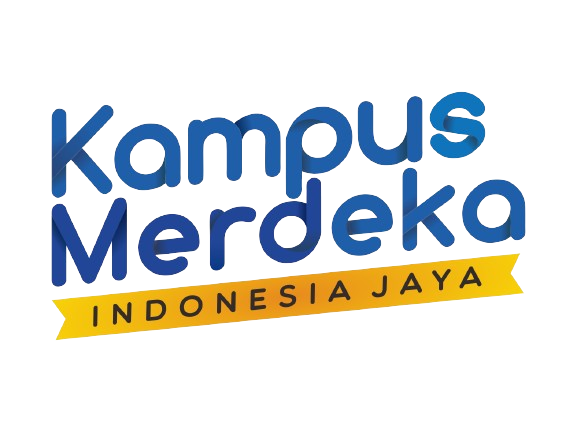 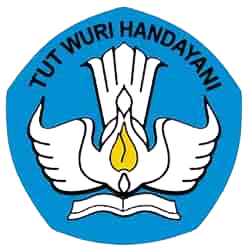 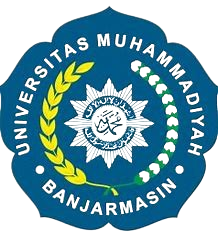 Universitas 
Muhammadiyah 
Banjarmasin
2. Permainan Kompetitif 
Permainan kompetitif lebih menekankan pada aktivitas belajar anak secara individu merupakan bentuk pendekatan permainan.  Permainan kompetitif bermanfaat dalam menyeimbangkan perkembangan dan pertumbuhan apabila digunakan secara bijak oleh guru
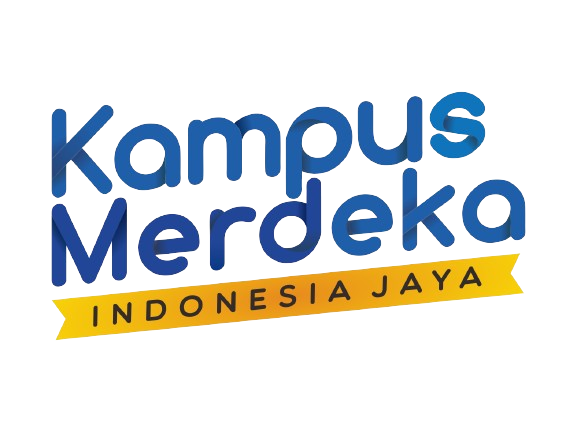 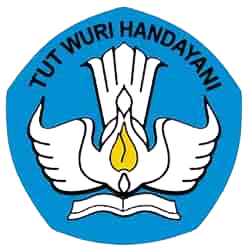 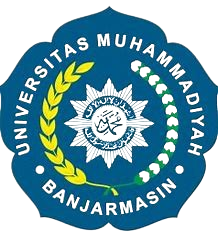 Universitas 
Muhammadiyah 
Banjarmasin
3. Permainan Individual
Menurut Duane (Mbulo,2001:1) permainan individual merupakan suatu cara 
pengaturan  program belajar dalam setiap Kegiatan pengembangan disusun dalam suatu cara tertentu  yang disediakan bagi tiap anak agar dapat memacu kecepatan belajarnya di bawah bimbingan guru.
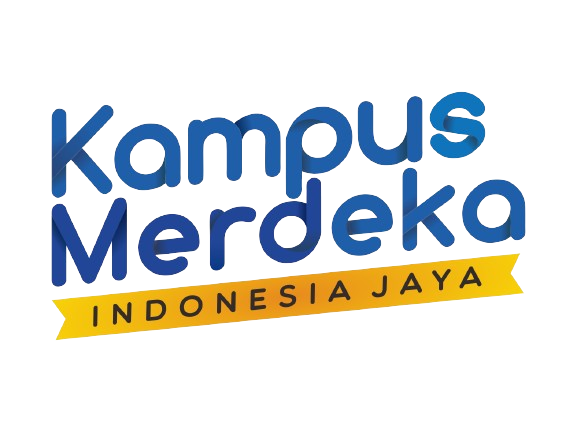 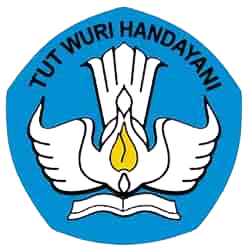 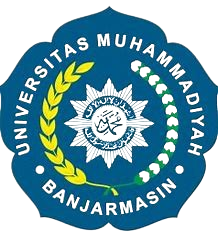 Universitas 
Muhammadiyah 
Banjarmasin
Program permainan individual dapat dilaksanakan secara efektif apabila mempertimbangkan hal-hal berikut :
Disesuaikan dengan kebutuhan dan kemampuan anak,
Tujuan dan permainan dibuat dan dimengerti oleh anak,
Prosedur dan cara kerja dimengerti oleh anak,
Kriteria kebersihan dimengerti oleh anak,
Keterlibatan guru dalam evaluasi dimengerti anak.
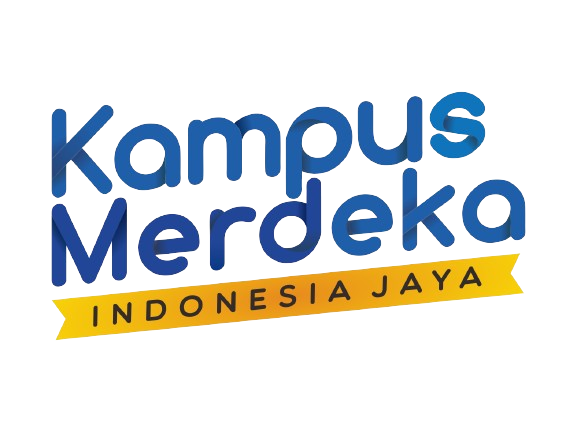 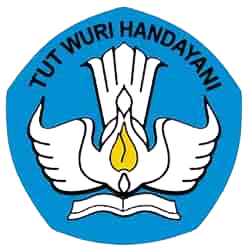 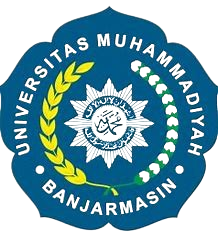 Universitas 
Muhammadiyah 
Banjarmasin
C. Modifikasi Permainan Untuk Anak Usia Dini 

Rusli Lutan (1988) menyatakan bahwa modifikasi permainan diperlukan agar siswa memperoleh kepuasaan dalam mengikuti pelajaran, meningkatkan kemungkinan 
Keberhasilan dalam  berprestasi,dan dapat melakukan pola gerak secara benar.

Tujuan Utama modifikasi permainan adalah membuat permainan menjadi lebih 
Menyenangkan bagi anak .
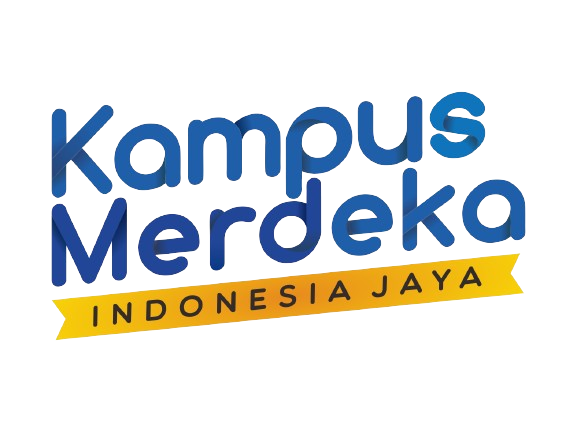 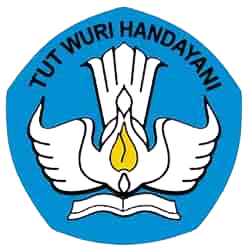 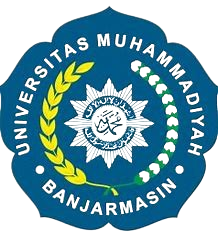 Universitas 
Muhammadiyah 
Banjarmasin
Beberapa komponen yang dapat dimodifikasi sebagai pendekatan dalam pembelajaran fisik motorik sebagai berikut :
Ukuran,berat,atau bentuk peralatan yang digunakan 
Lapangan permainan 
Waktu bermain atau lamanya permainan 
Peraturan permainan,dan
Jumlah pemain (Aussie,1996)
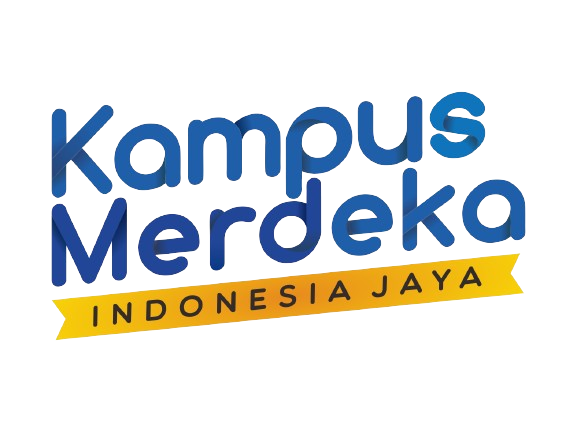 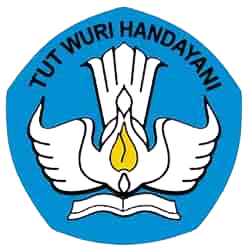 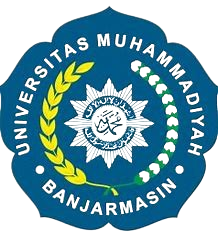 Universitas 
Muhammadiyah 
Banjarmasin
PERMAINAN TANPA ALAT DAN DENGAN ALAT
A.Ragam Gerak Permainan Kecil Tanpa Alat 
Contoh-contoh permainan kecil tanpa alat :
Permainan menjala ikan
Permainan kucing dan tikus
Permainan gobak sodor(galasin)
Permainan hijau-hitam 
Pulang ke rumah dengan cepat 
Ragam permainan kecil dengan alat 
Permainan berhadapan atau berbelakangan
Permainan nelayan 
Permainan bersarang atau hinggap
Permainan elang dan ayam
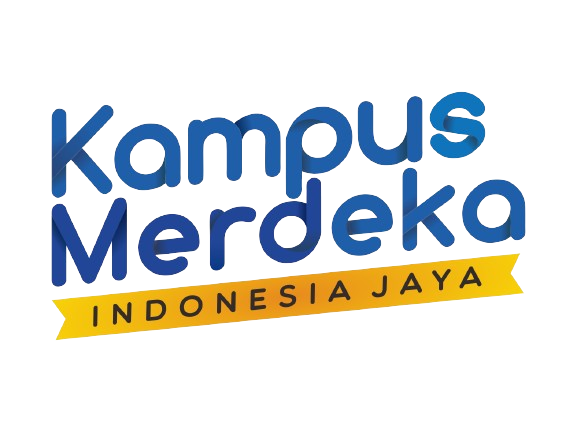 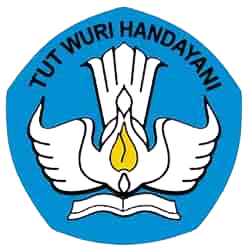 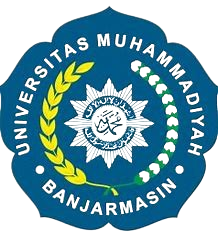 Universitas 
Muhammadiyah 
Banjarmasin
B. Permainan Kecil Dengan Alat
Contoh-contoh permainan kecil dengan alat :
Bola Beranting Diatas Kepala 
Permainan Lari Bolak-Balik sambil memindahkan benda 
Permainan Bola Beranting Berputar 
Estafet dengan Batu
Permainan Lomba bola 
Permainan Lomba Balok Berdiri 
Permainan Lomba Estafet
Berlomba mengibarkan saputangan